JETTO simulations of q profile during ramp up and ramp down
E. Barbato
Associazione Euratom-ENEA sulla Fusione, C.P. 65-I-00044-Frascati, Rome, Italy
MSE in r-u: 83446 (left, low ne) Vs 83447 (right, high ne)
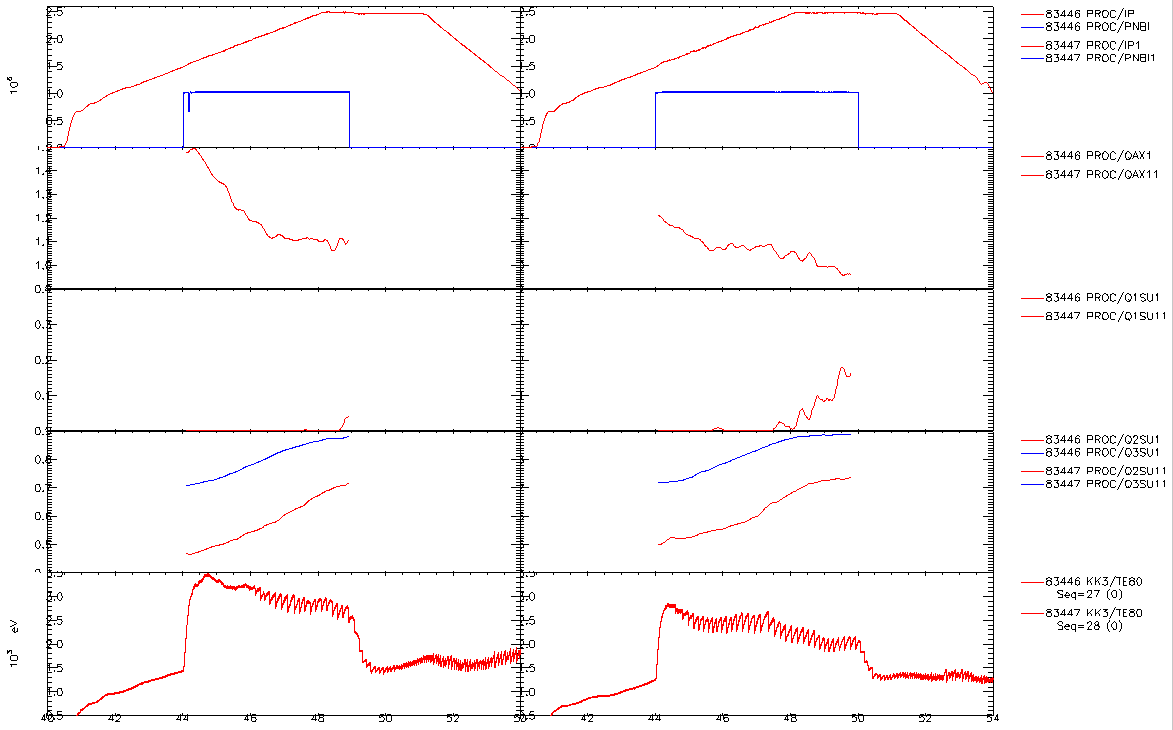 Ip
NBI
NBI
1.6
qax
q=1
0.9
0.4
R(q=1)
0.0
0.9
R(q=3)
R(q=2)
0.4
ST start
ST start
Te(0) from KK3
Sawteeth seen on Te when MSE has q(0) ~ 1.1-1.2
 High density case: faster current diffusion: ST appear 1 s earlier; q(1) ~ 0.1 lower at end of RU (Calabro` Hogeweij, TF 23 July 2012)
2
11/20/12
Predictive JETTO simulation of current diffusion in  shot  83446 /47 (NBI during ramp up at low/high ne)
Te, Ne, Zeff fixed  @ exp. values
Neoclassical evolution of the simulated q profile
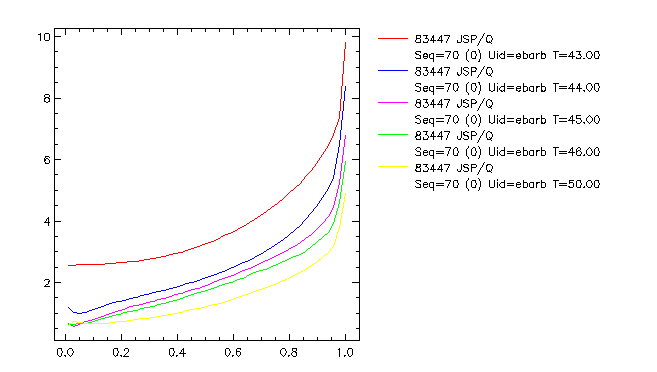 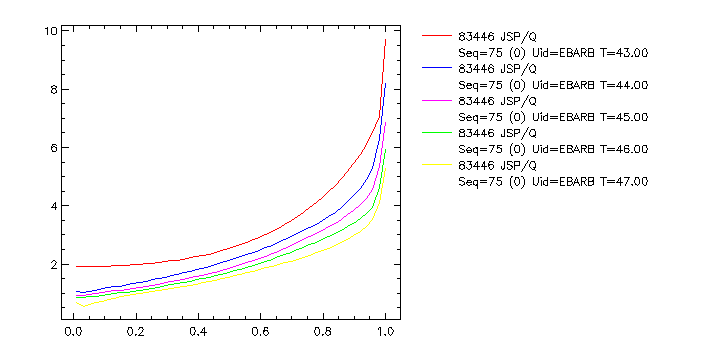 Faster diffusion in the first phase
 more extended q<1 region at the same time  of 82446
Consistent with the earlier ST appearance
11/20/12
3
E.Barbato, TF Meeting 20 Nov. 2012
q profile comparison simulation/EFTM: faster current penetration by neoclassical diffusion (83446)
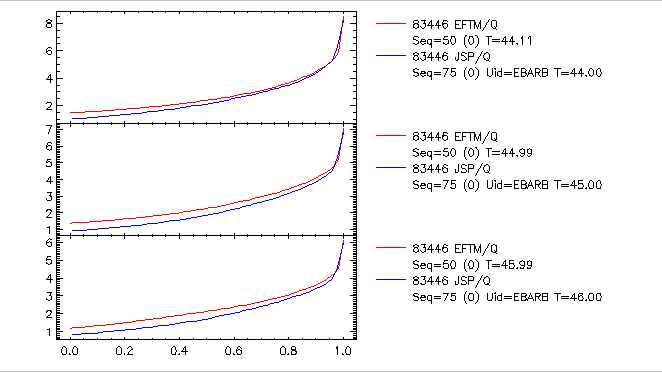 11/20/12
4
E.Barbato, TF Meeting 20 Nov. 2012
Simulated q0 passes through the q=1 surface  at   t=44.3 sec but a more extended region q<1 appear  only later on.       In  83447 (high density-low Te) q0 lowers below 1 at the same time of 83446 but  later on it  goes faster under 1.
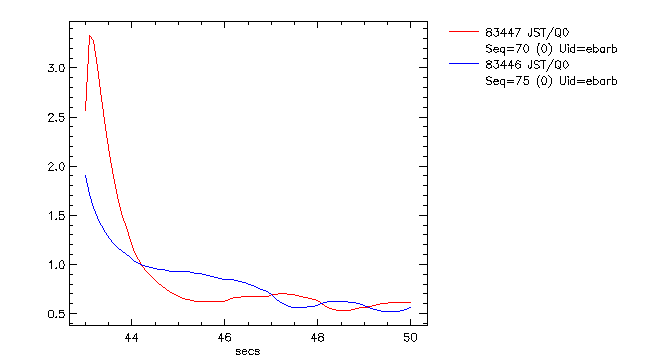 11/20/12
E.Barbato, TF Meeting 20 Nov. 2012
5
MSE in r-d: 83450 (left, fast ramp) Vs 83451 (right, low ramp)
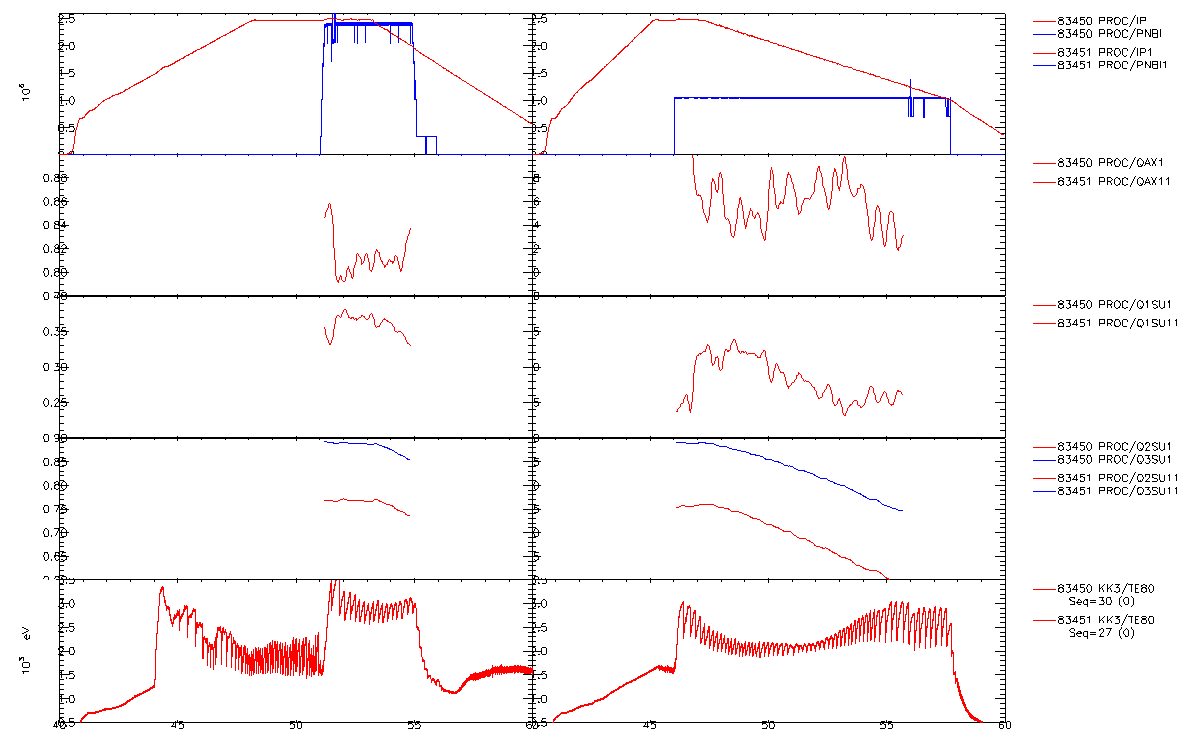 Ip
NBI
0.9
qax
delay
0.8
0.4
delay
R(q=1)
0.2
0.9
R(q=3)
R(q=2)
No delay for q=2, 3 surfaces
0.6
Te(0) from KK3
Sawteeth seen on Te consistent with MSE data (q(0) clearly < 1)
After start of Ip ramp-down: shrink of q=1 surface delayed and even more delayed start of
      rise of q0 (best seen in slow ramp case) – may well be consistent with neo-class current diff.
11/20/12
6
NBI during ramp down: shot 83450 (fast ramp down) Comparison  q0, q95 sim/ expt
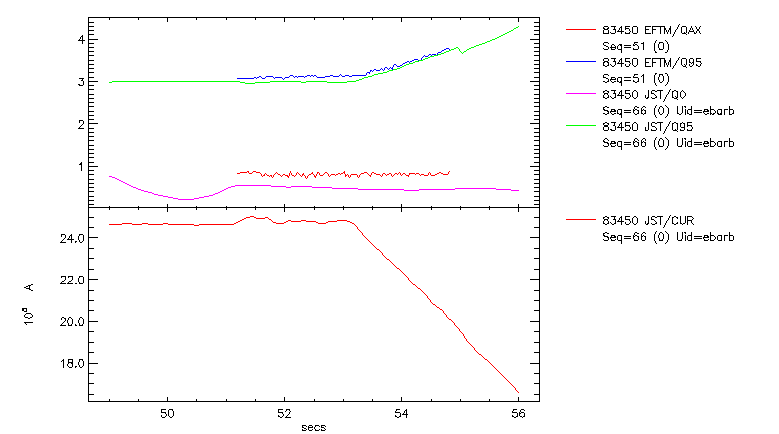 Comment: 
   q0 is cte, 
   q0 simulat < q0ex
11/20/12
E.Barbato, TF Meeting 20 Nov. 2012
7
83451 (slow ramp down)
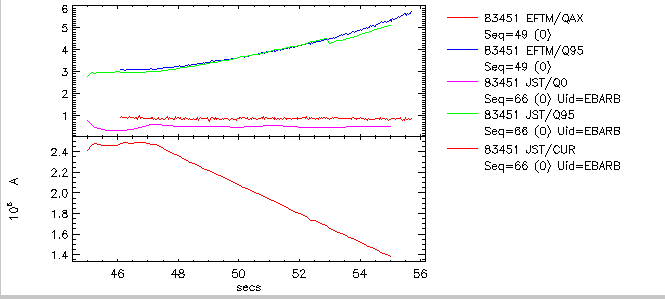 Comment: 
   q0 is cte, 
   q0 simulat < q0ex
11/20/12
E.Barbato, TF Meeting 20 Nov. 2012
8
Comparison  q0, q95 between the 2 simulationsComment:no difference in q0.
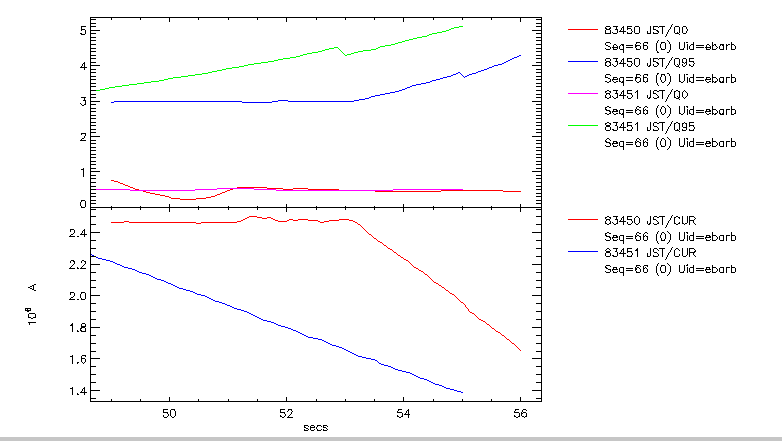 11/20/12
E.Barbato, TF Meeting 20 Nov. 2012
9
The q=2 e q=3 surface shrink are clear both in expt
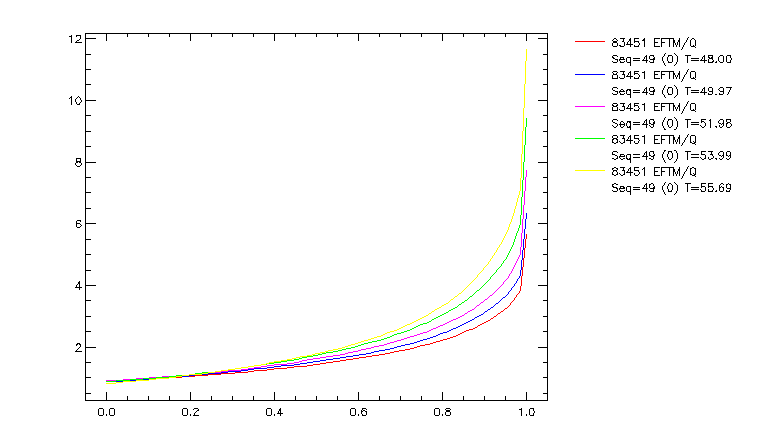 11/20/12
E.Barbato, TF Meeting 20 Nov. 2012
10
… and in simulations
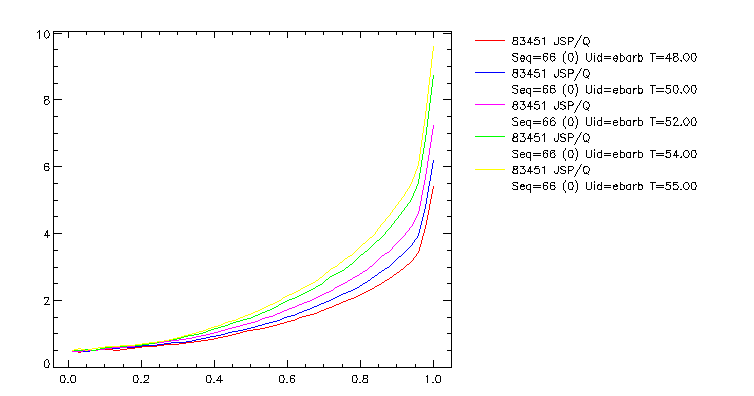 11/20/12
E.Barbato, TF Meeting 20 Nov. 2012
11
q-profile: q sim/expt
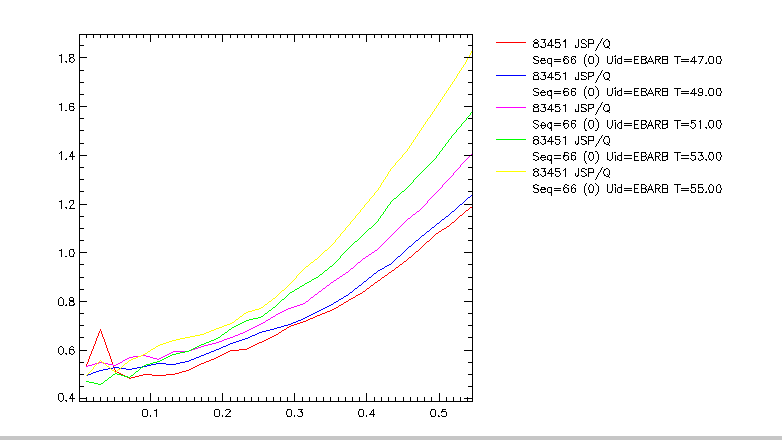 Comment: in the simulation a
shrink of the q=1 surface can be seen clearly
11/20/12
E.Barbato, TF Meeting 20 Nov. 2012
12
In the experiments this is not as clear as in sim
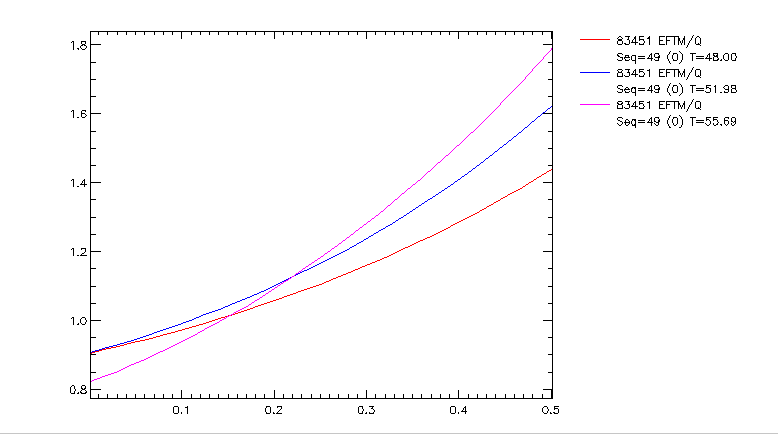 11/20/12
E.Barbato, TF Meeting 20 Nov. 2012
13
Conclusions
Faster diffusion at low ne during the ramp up
q<1 region deeper at low ne, consistent with the earlier ST appearance
q0 always lower in simulation than in experiments
11/20/12
E.Barbato, TF Meeting 20 Nov. 2012
14
ASTRA/FRTC simulation of LHCD JET discharges: comparison of q profile between simulation and experiment (MSE, POLARIMETRY)

     E. Barbato, I. Voitsekhovitch,  A. Saveliev and N. Hawkes, F.Orsitto
11/20/12
E.Barbato, TF Meeting 20 Nov. 2012
15
≠77601 LHCD during the ramp
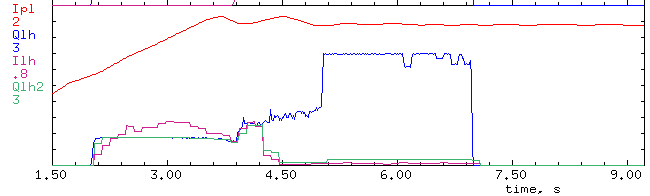 FROM ASTRA
IP
PLH_LAUNCH
ILH
PLH_ABS
t=43s
t=41.5s
t=42s
Times chosen for the comparison
11/20/12
E.Barbato, TF Meeting 20 Nov. 2012
16
Neoclassical current diffusion much faster then measured during the current ramp
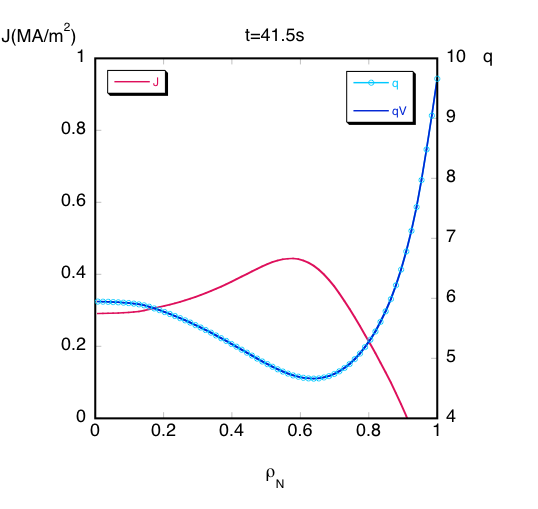 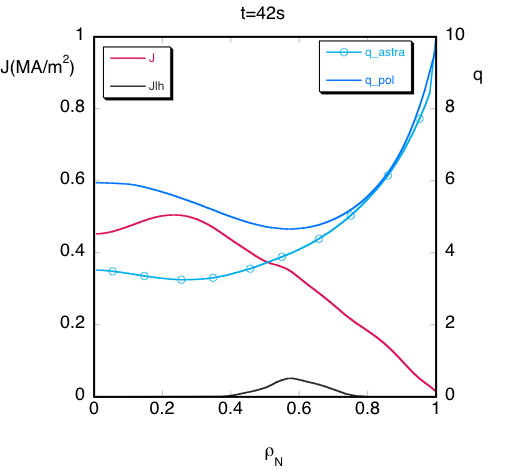 Remarkable difference in the sim./meas.q-profile  0.5 s after the start.
ASTRA starting q-profile taken from EFIT polarimetric measurement
E.Barbato, TF Meeting 20 Nov. 2012
11/20/12
17
Exercise: changing the LHCD power
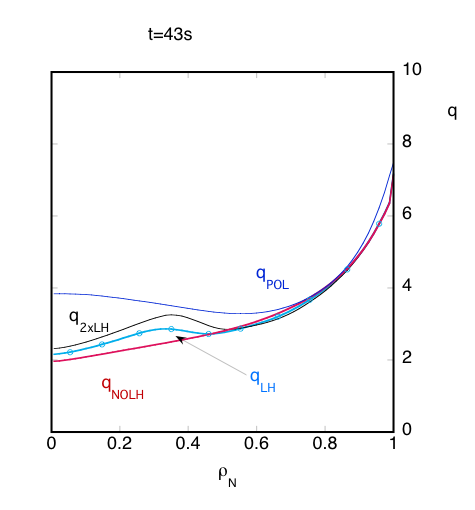 3 different ASTRA runs
     (followed in time and taken at t=43s) 
at 2x PLH (1MW)
at PLH (77601, 500kw)
at PLH=0
11/20/12
E.Barbato, TF Meeting 20 Nov. 2012
18
Main heating phase:≠77893
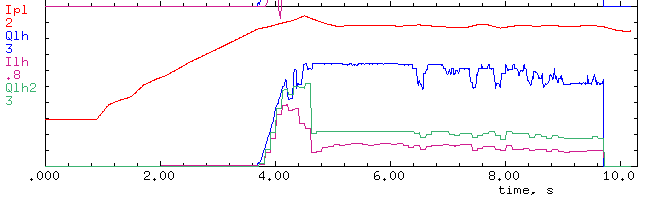 FROM ASTRA
IP
ILH
PLH_LAUNCH
PLH_ABS
t=44,4s
t=50.2s
t=46s
Times chosen for the comparison
11/20/12
E.Barbato, TF Meeting 20 Nov. 2012
19
General good agreement in the current flat-top
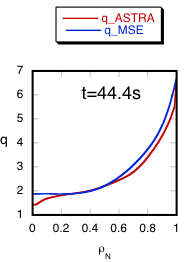 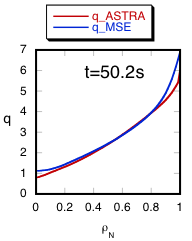 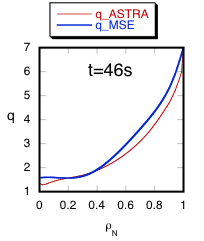 E.Barbato, TF Meeting 20 Nov. 2012
11/20/12
20
Conclusions (q-profile during LHCD)
During the current ramp (≠77601)  there is a remarkable difference in the simulated and measured q-profile 0.5 s after the start (where q profile are chosen equal) indicating that neoclassical current diffusion is much faster then measured during the current ramp.
On the contrary during the current flat top, simulated and measured q profiles are in good even though q0 is always lower in the simulation
In 77601 LHCD (271KA) induces a small shear reversal. The effect of changing LH power is investigated
11/20/12
E.Barbato, TF Meeting 20 Nov. 2012
21